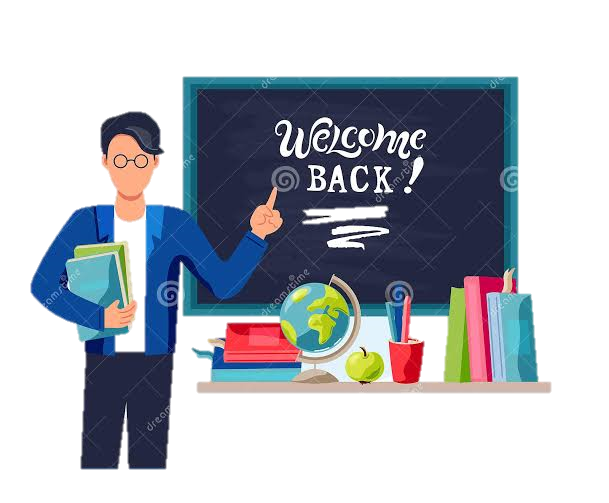 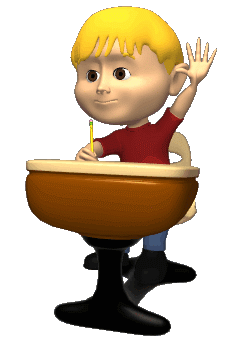 You’re Welcome
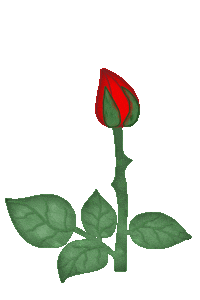 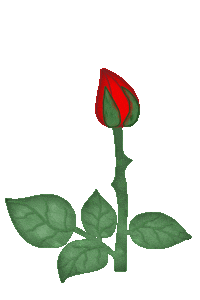 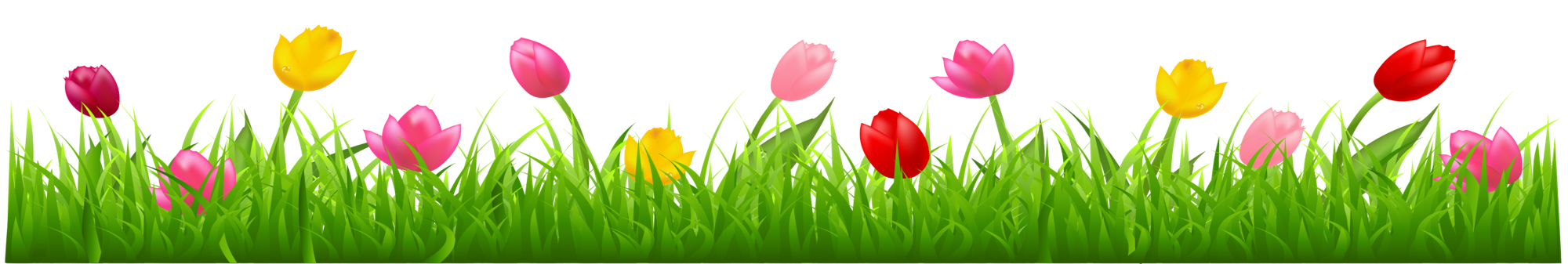 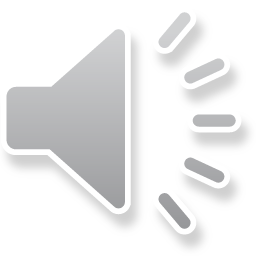 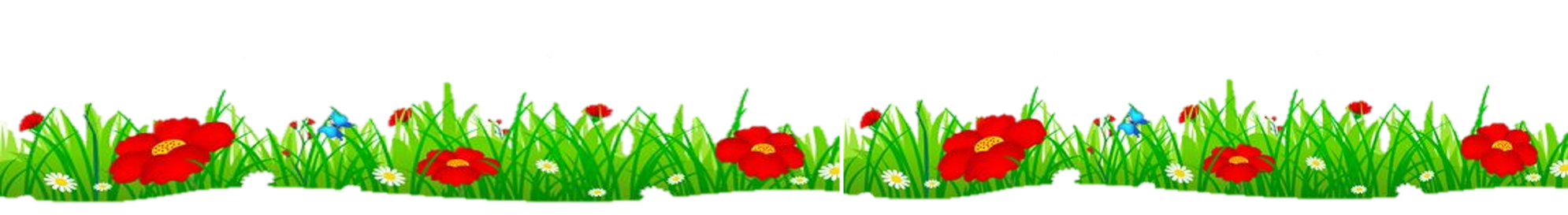 Presented by
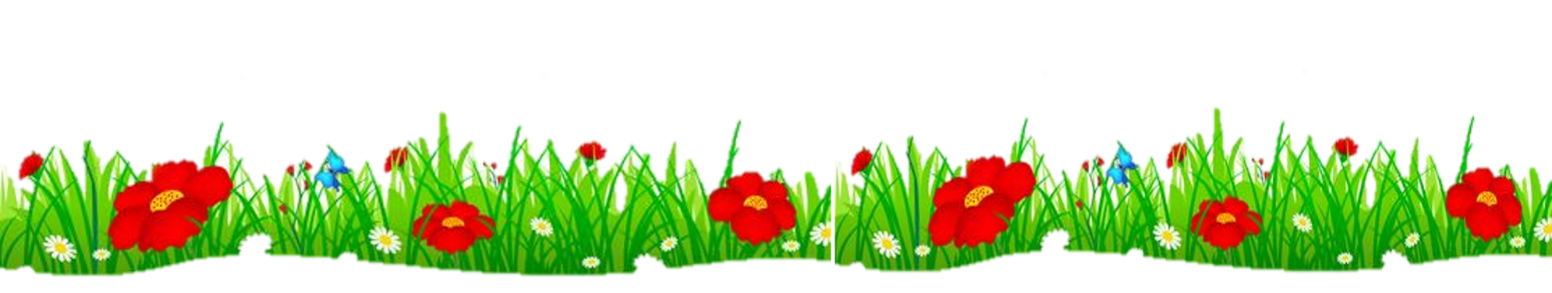 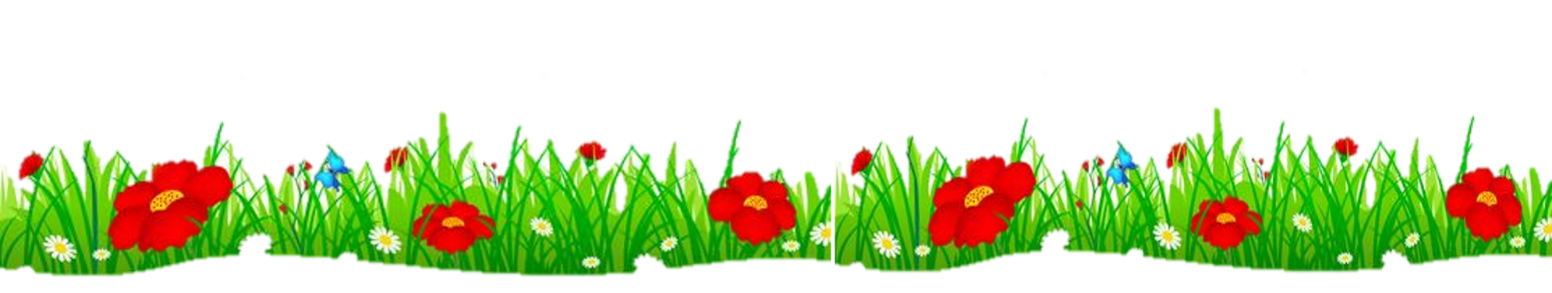 Md Sultan Mahmud
Assistant Teacher  
Tepirchar Government Primary School
Munshiganj Sadar, Munshiganj.
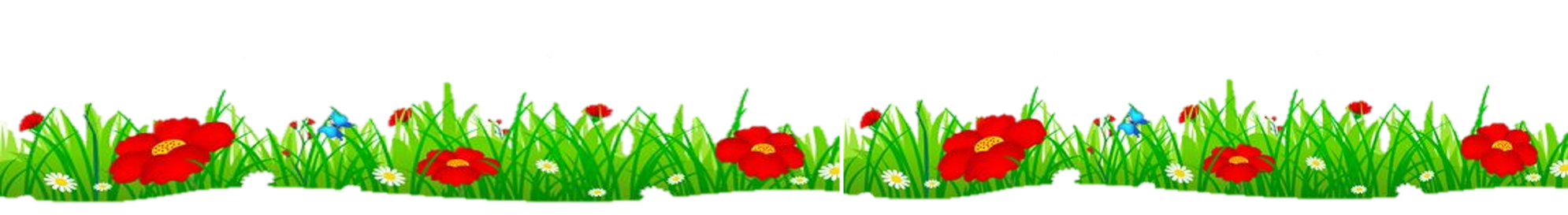 Subject Identity
Class:- Four
Unit :-22
Title:- Tune up !
Lesson: 1-2.
Activity:- A
Page:- 44
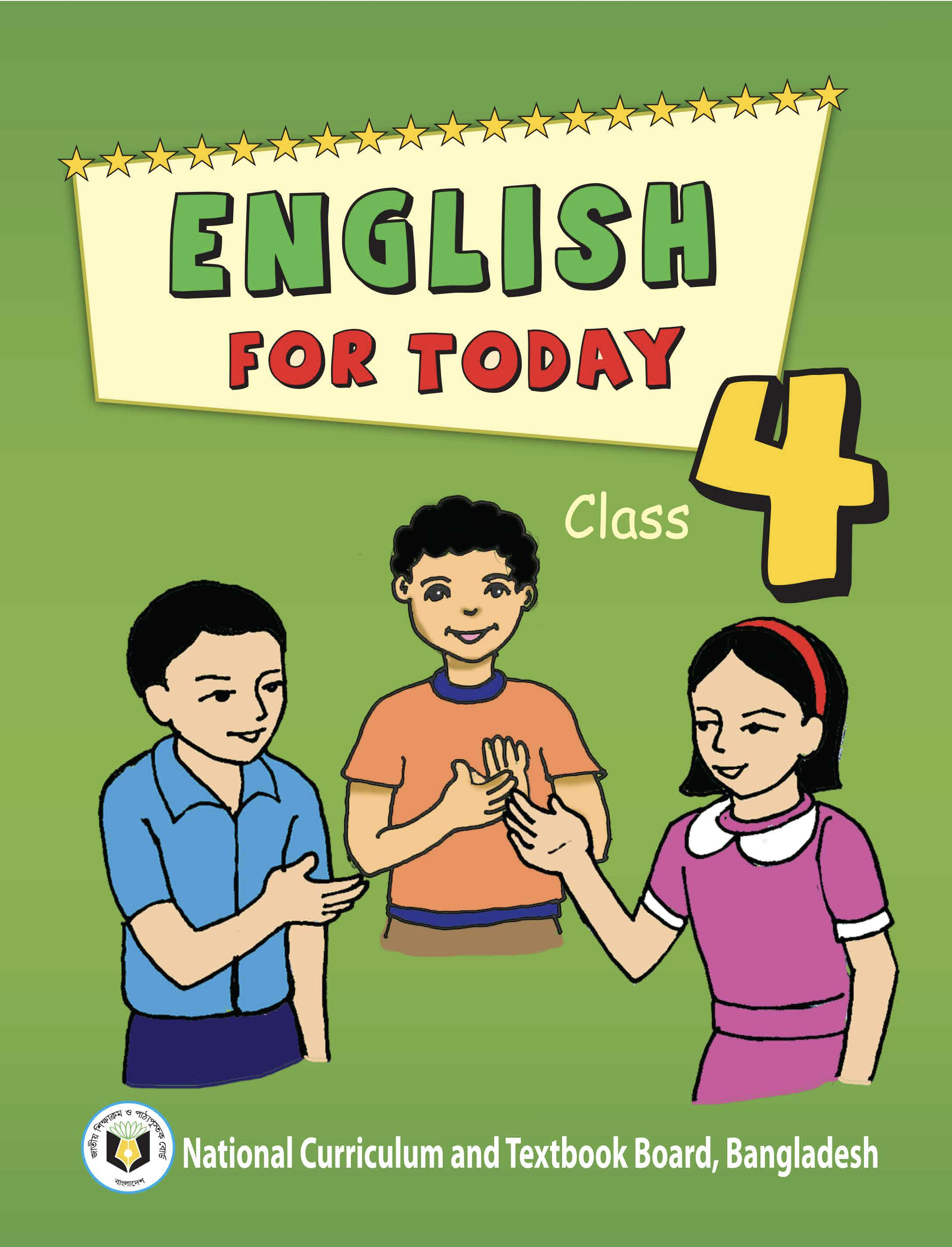 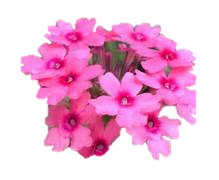 Learning Outcome
Students will be able to learn------
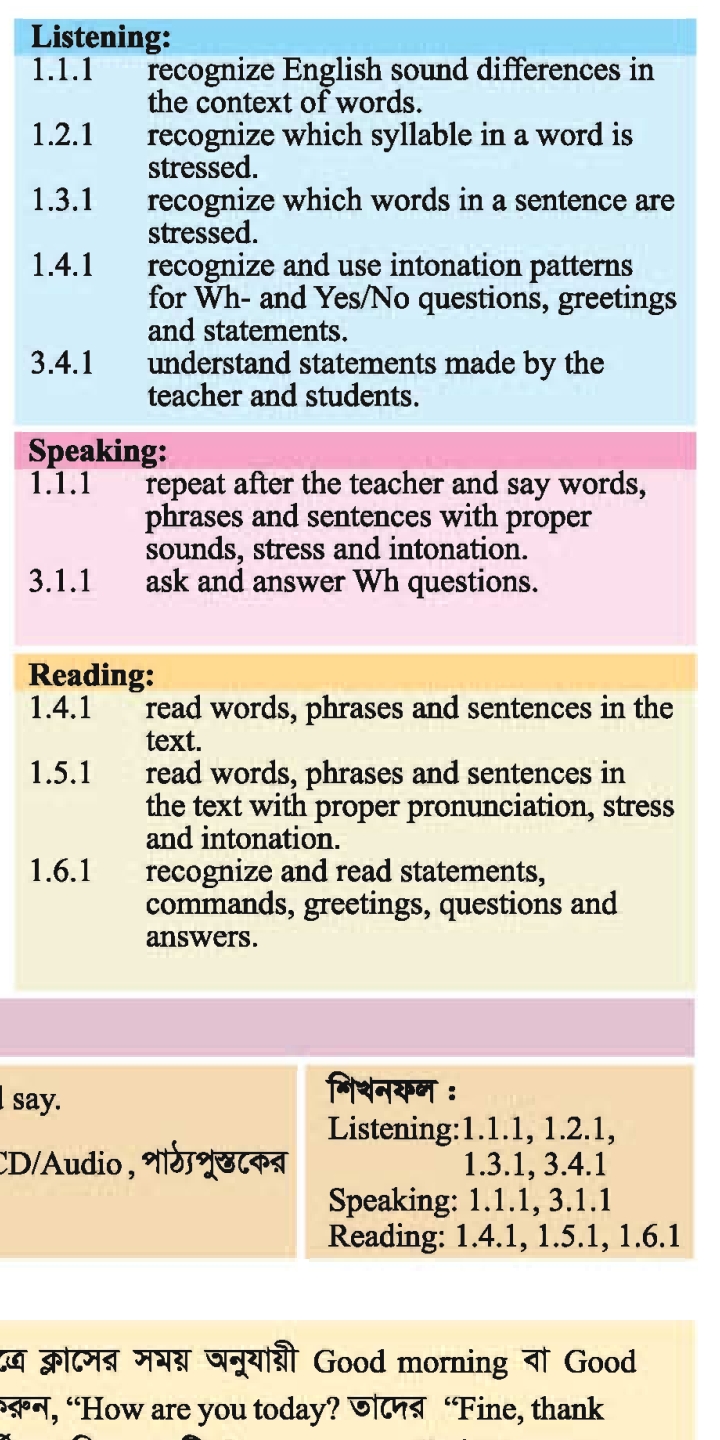 Look at the picture.
What can you see in the picture?
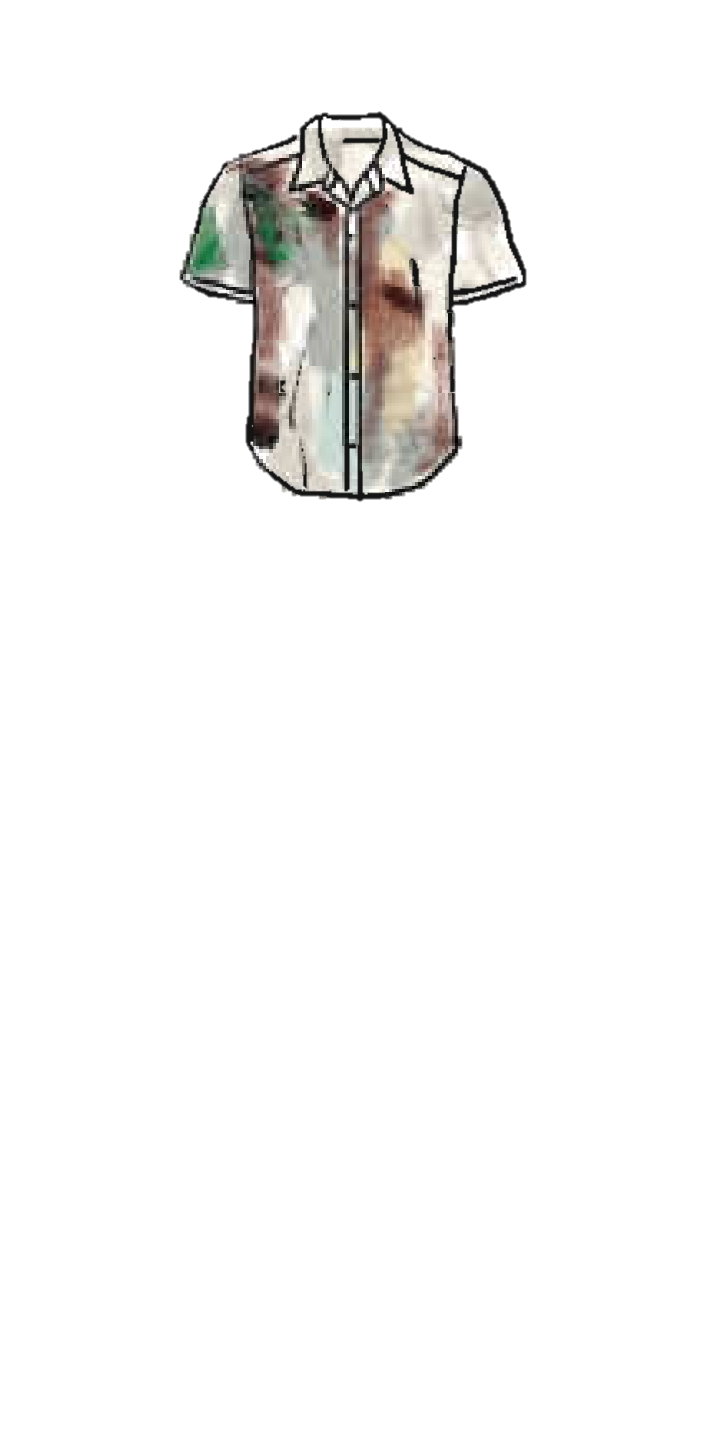 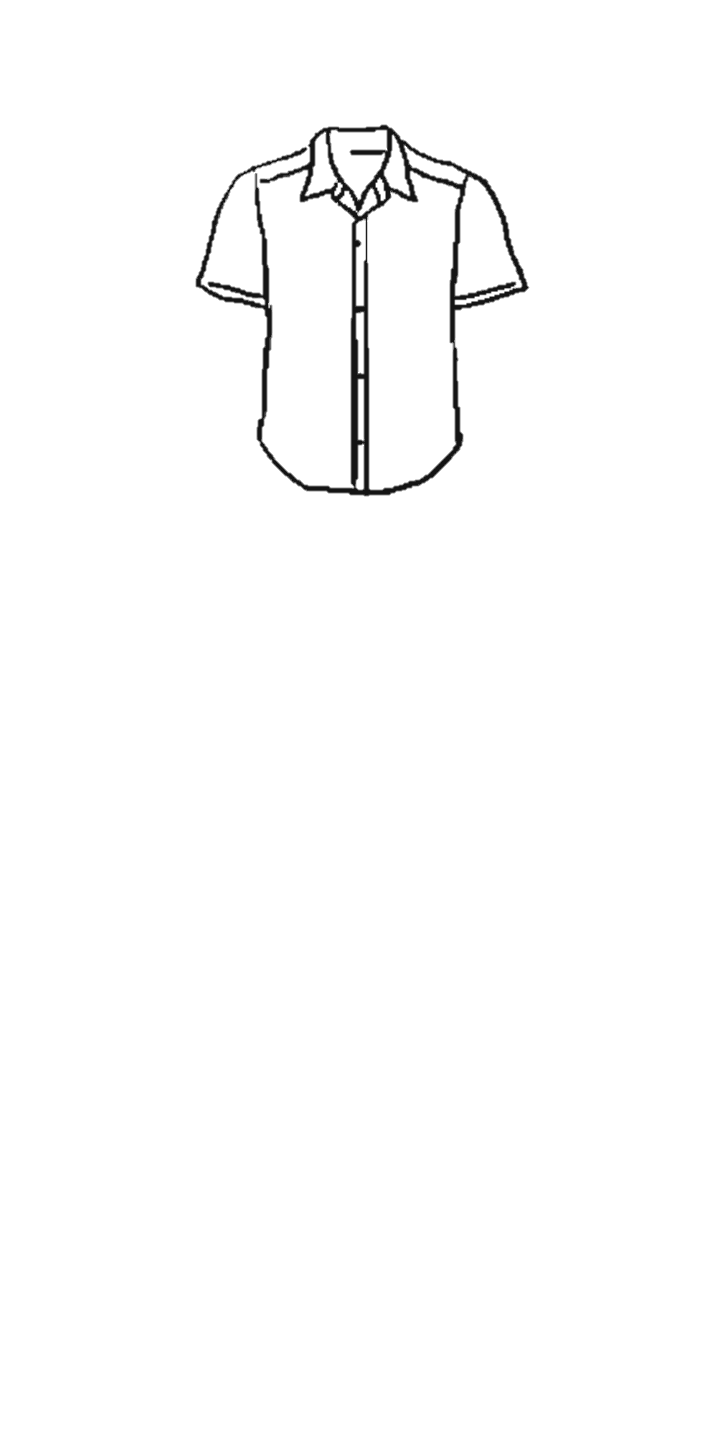 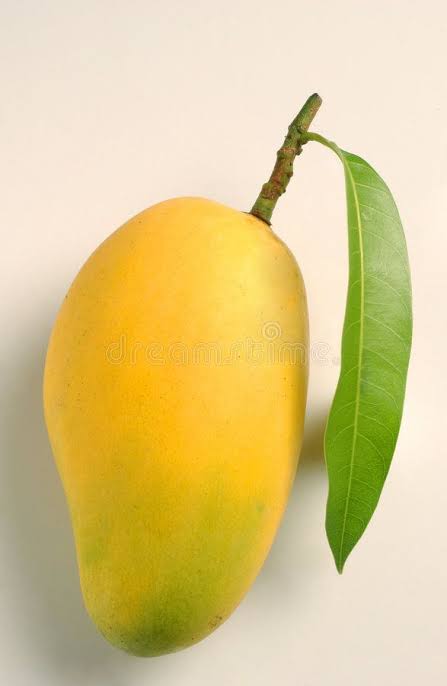 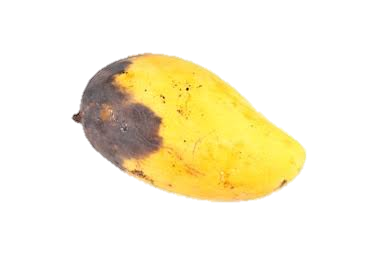 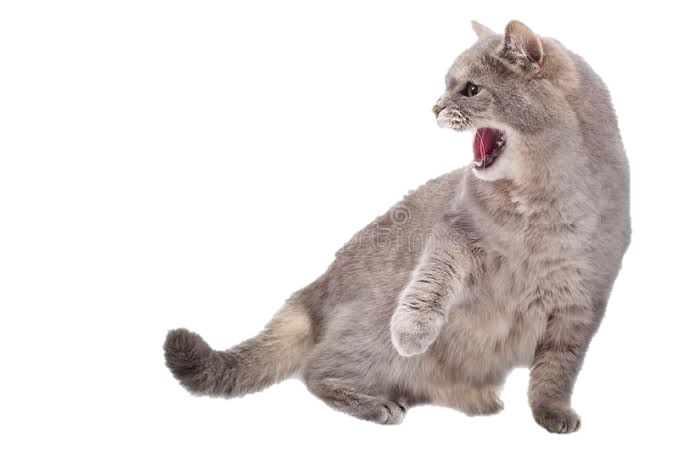 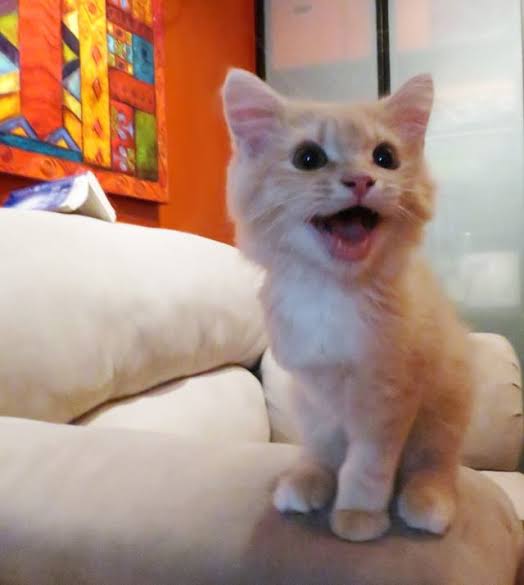 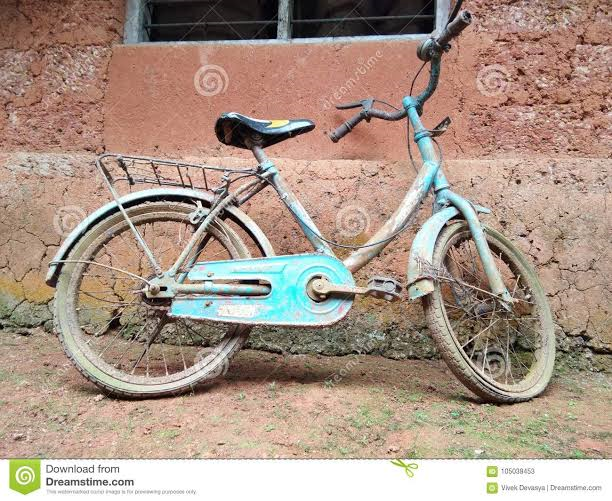 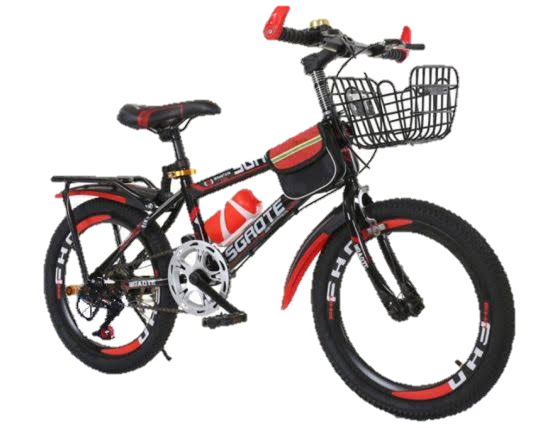 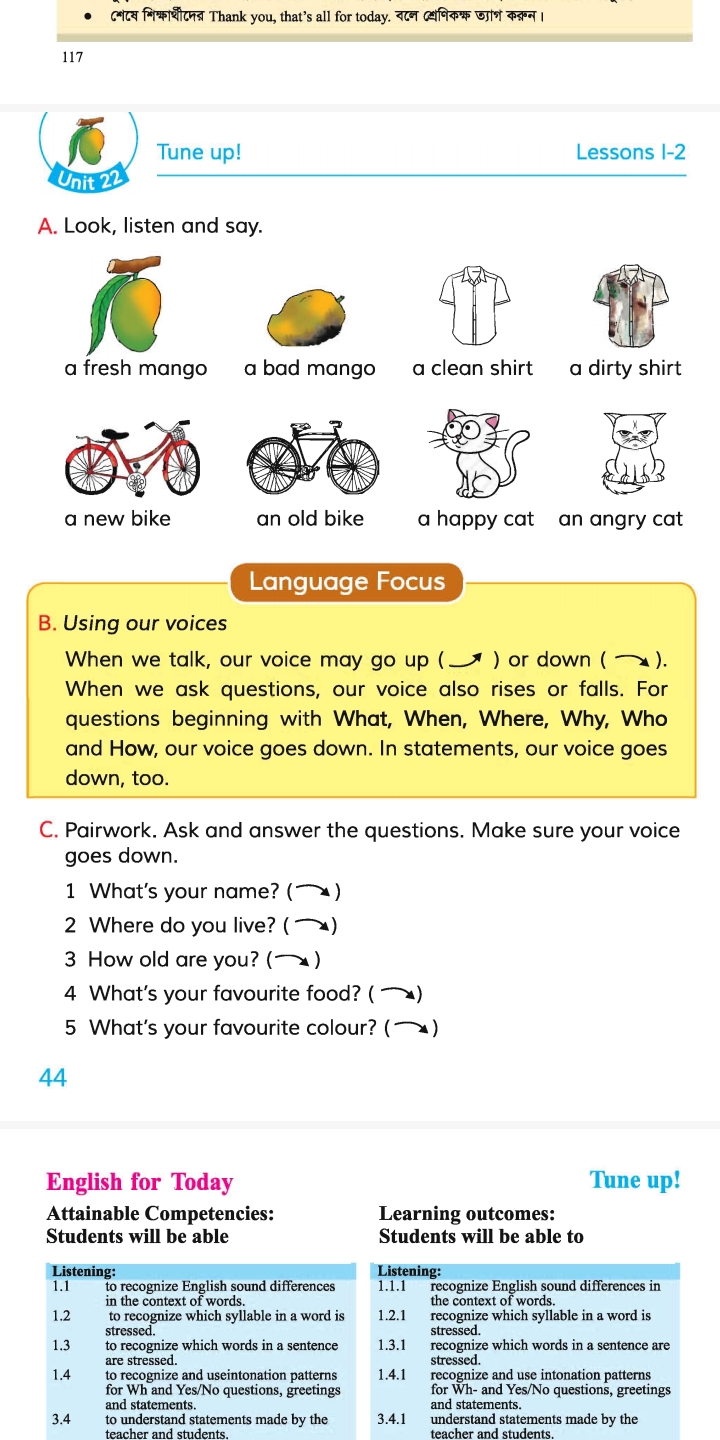 Today’s lesson
Food and meals-2
Let’s see some new words
তাজা
Fresh
খারাপ
Bad
পরিষ্কার
Clean
ময়লাযুক্ত
Dirty
নতুন
New
পুরাতন
Old
খুশি
Happy
রাগান্বিত
Angry
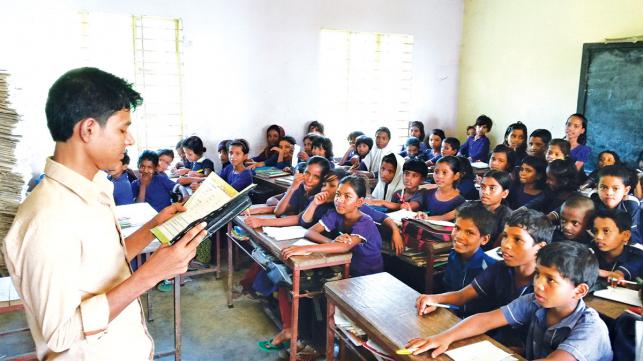 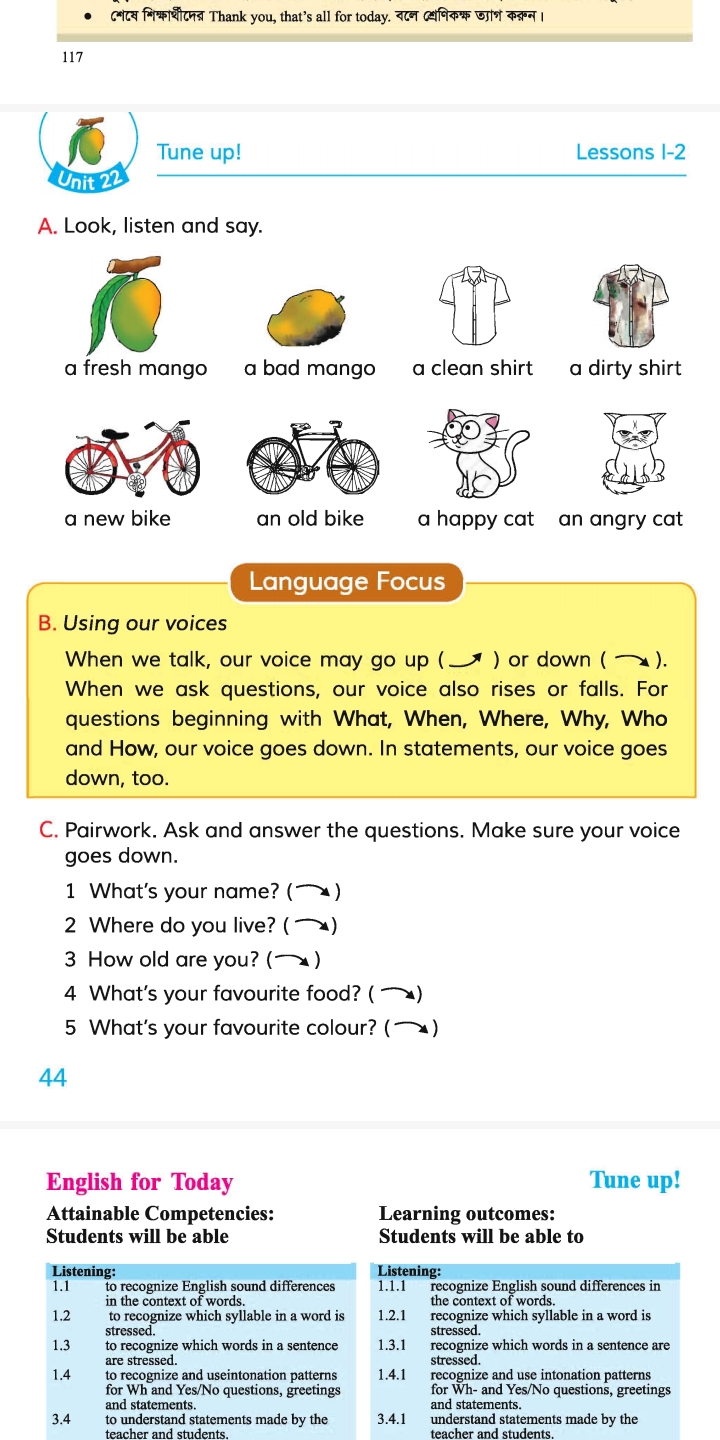 Page-44
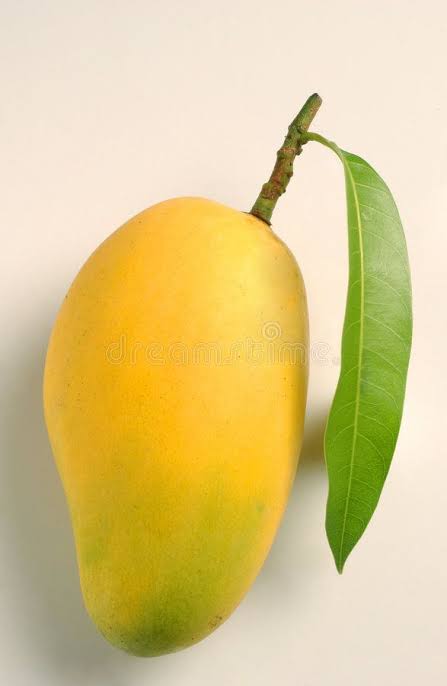 A fresh mango.
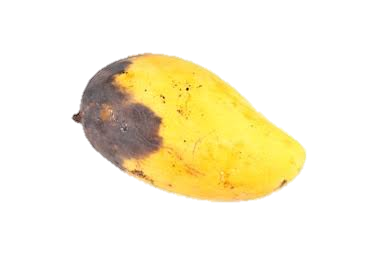 A bad mango.
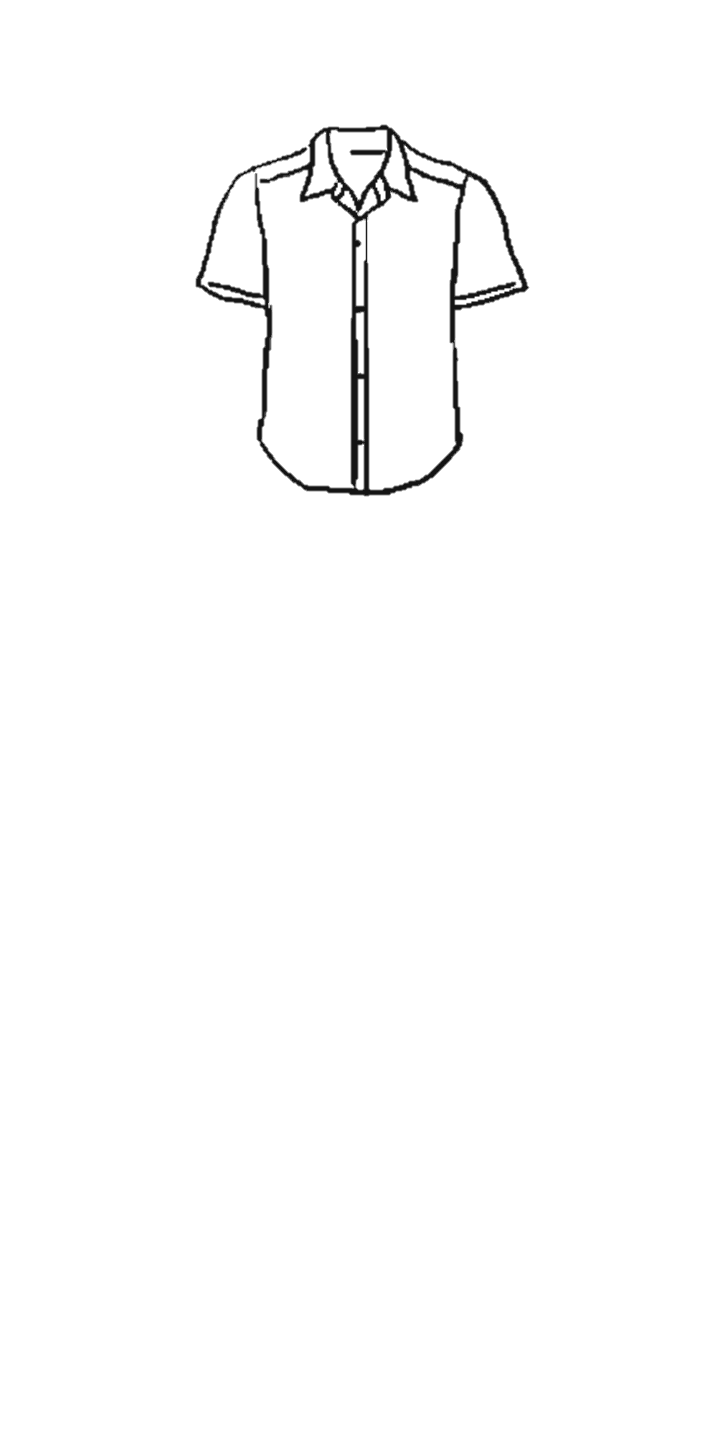 A clean shirt.
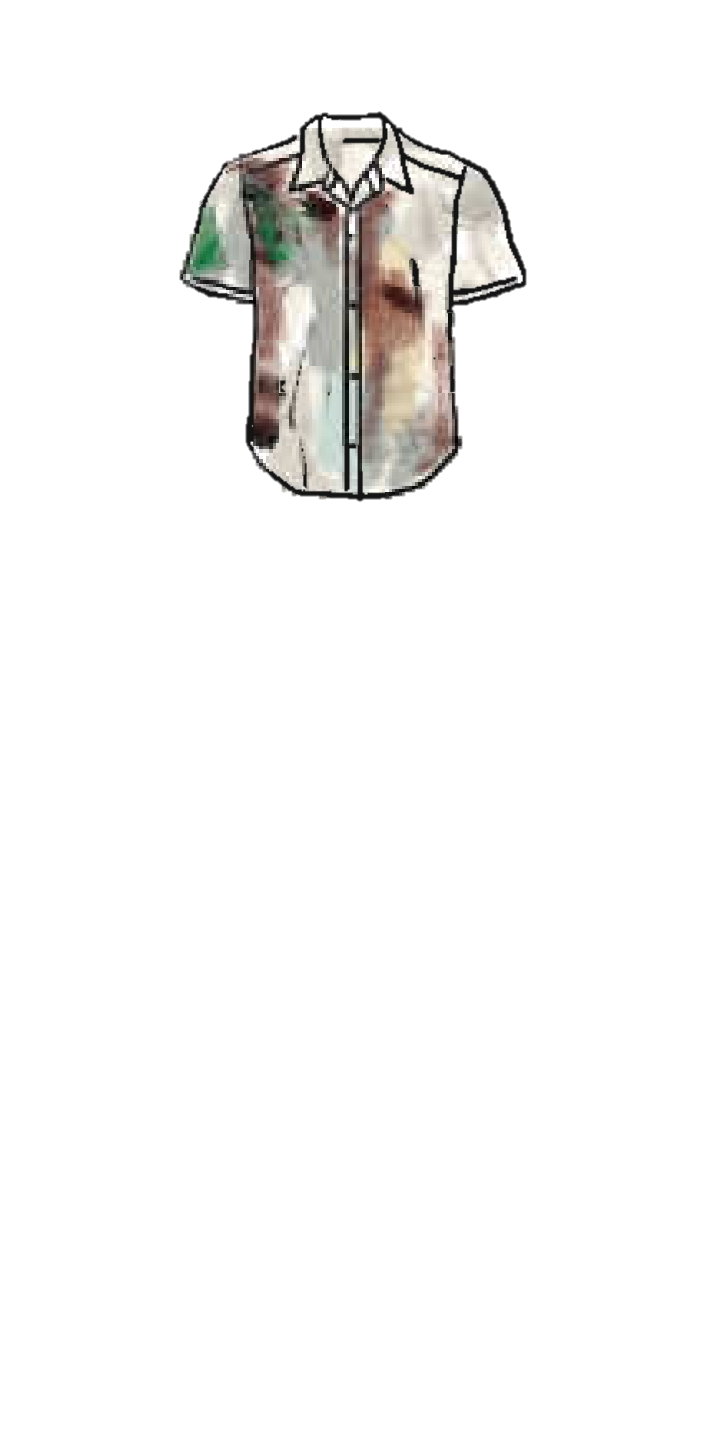 A dirty shirt.
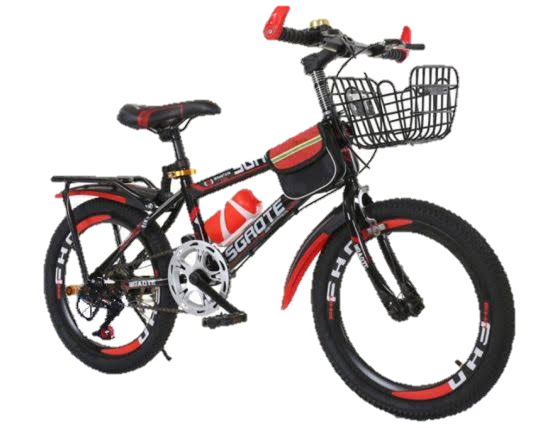 A new bike.
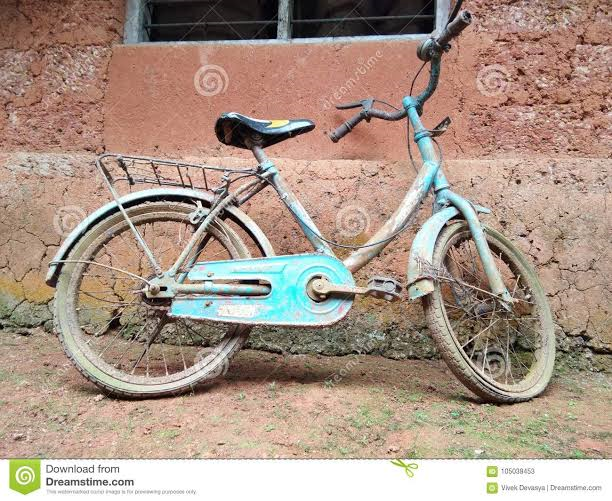 An old bike.
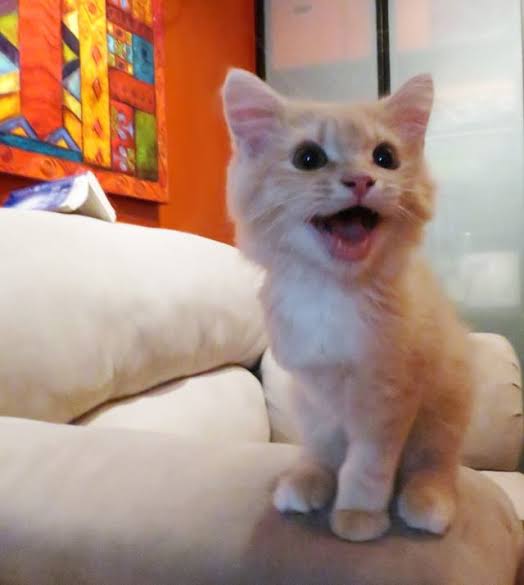 A happy cat.
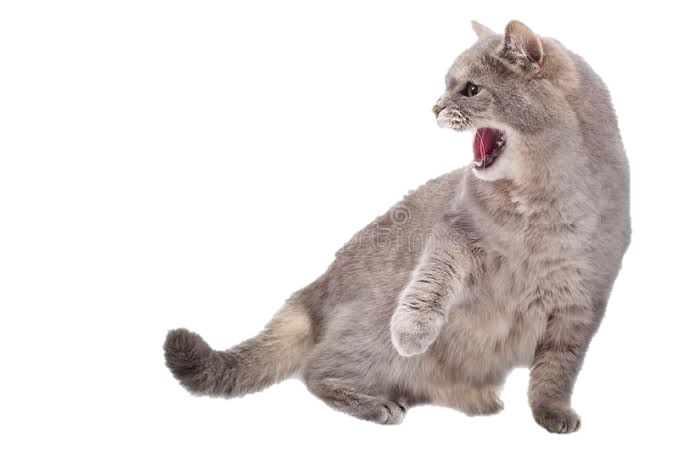 An angry cat.
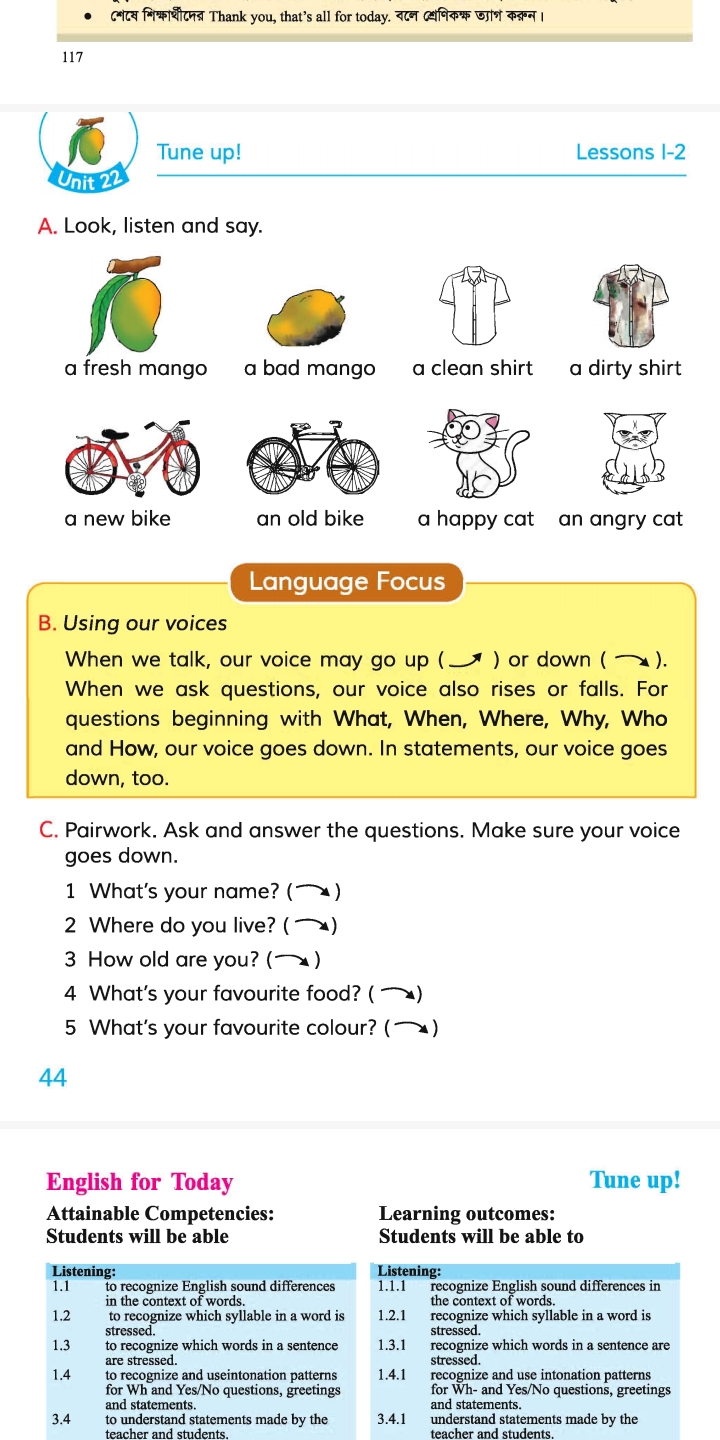 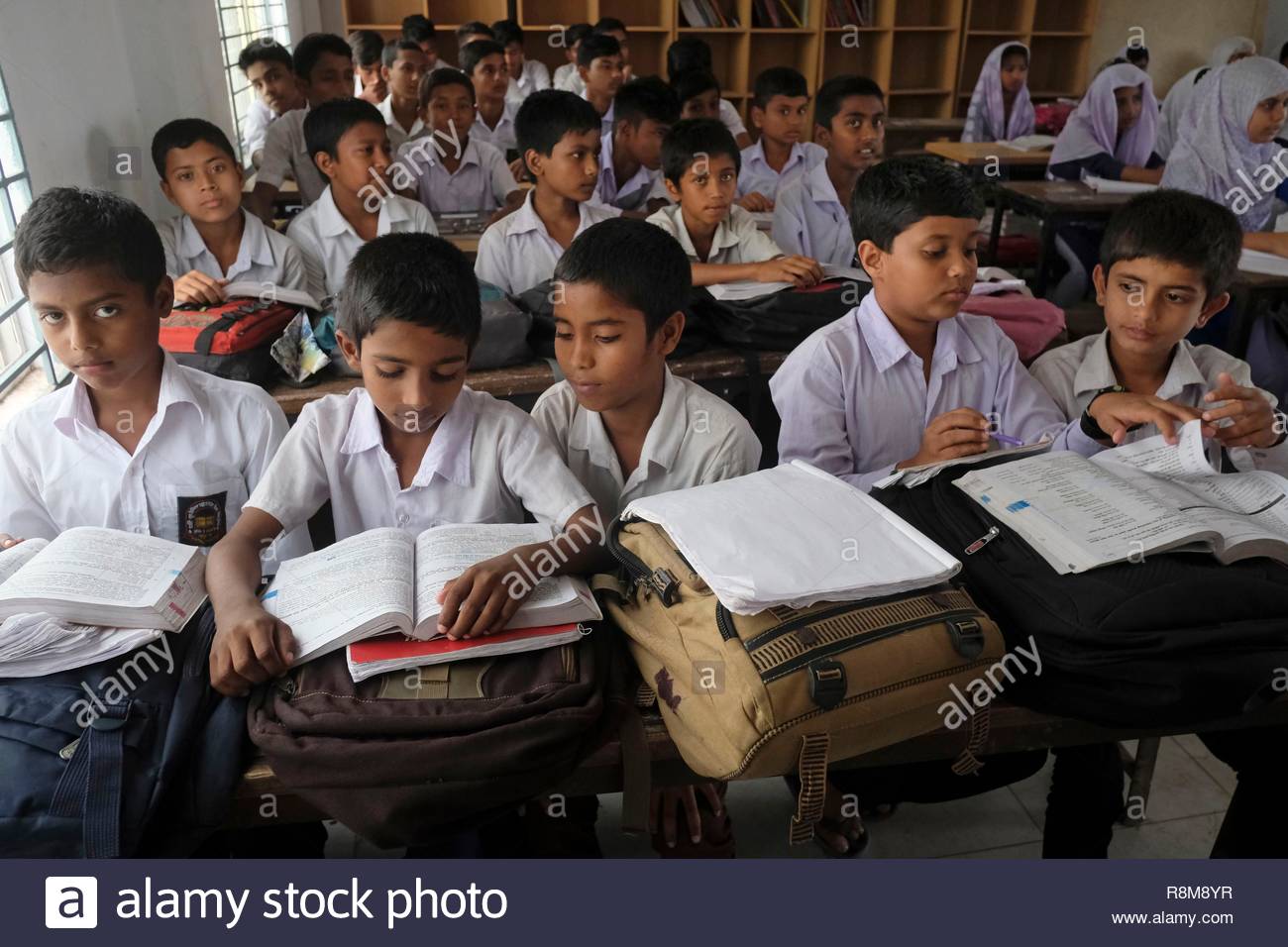 Page-44
Let’s match the sentences with the pictures
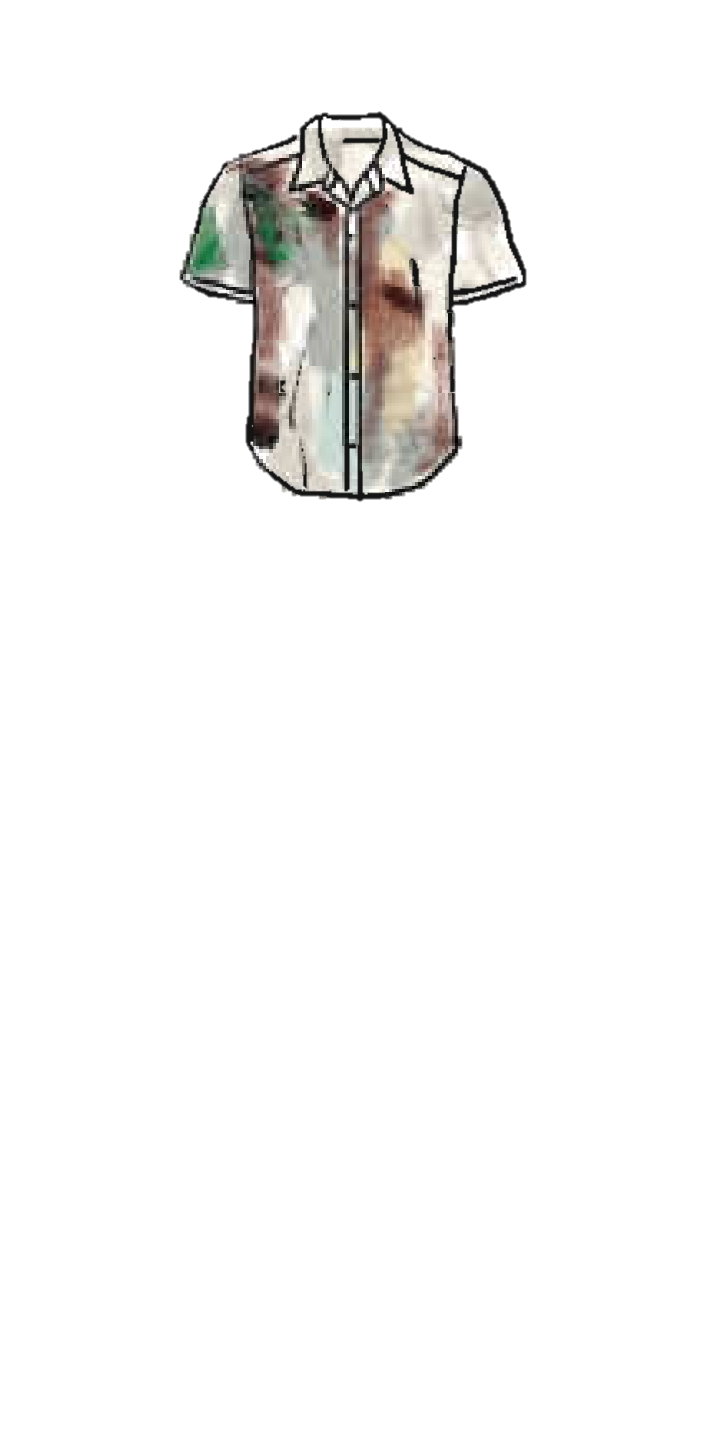 A fresh mango.
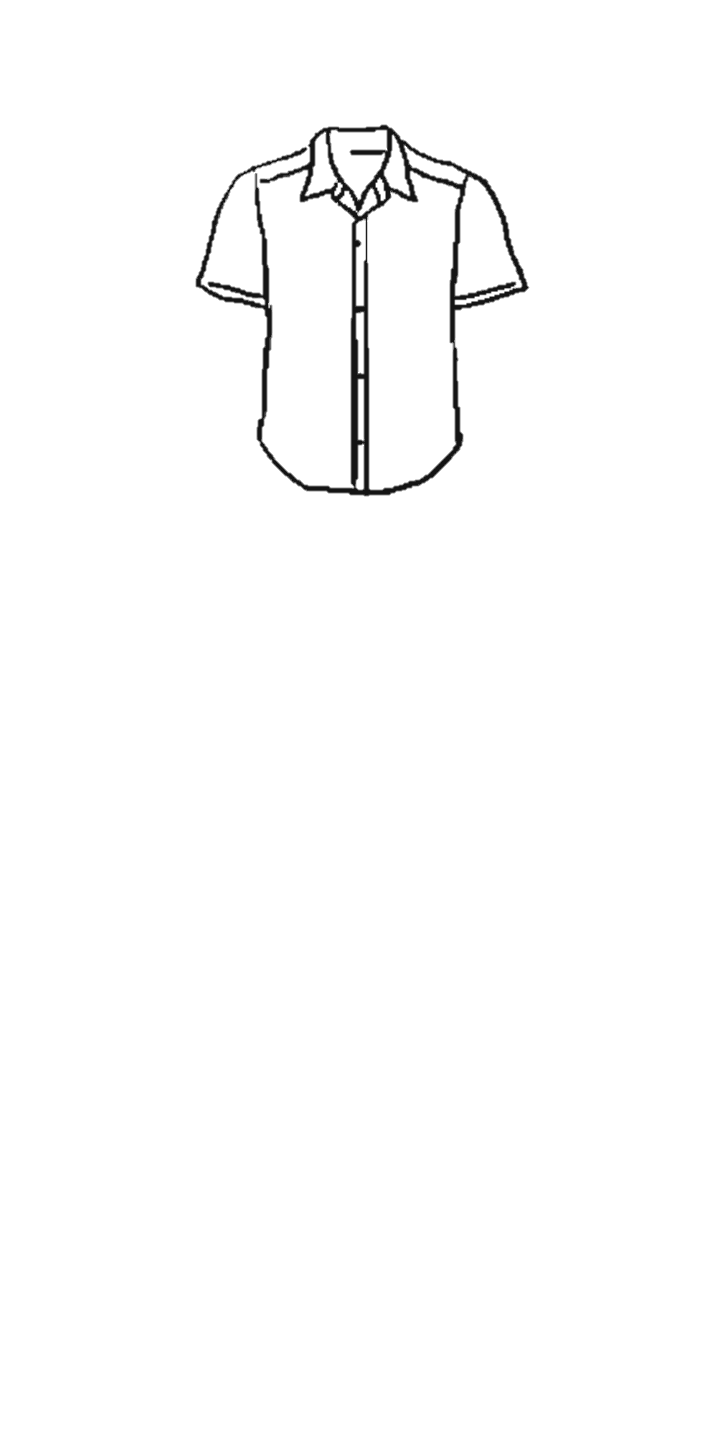 A dirty shirt.
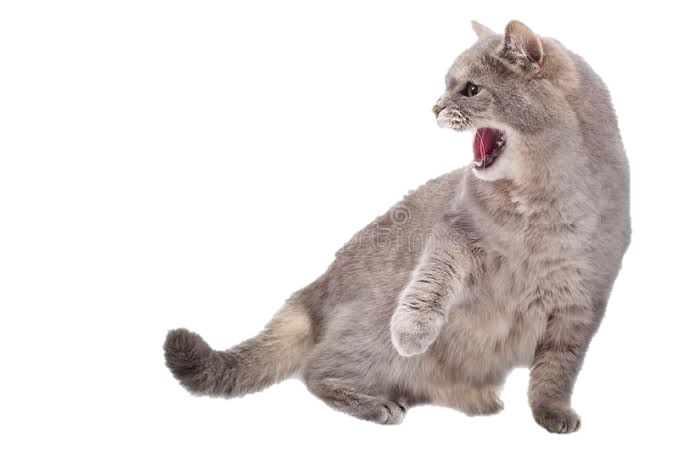 A new bike.
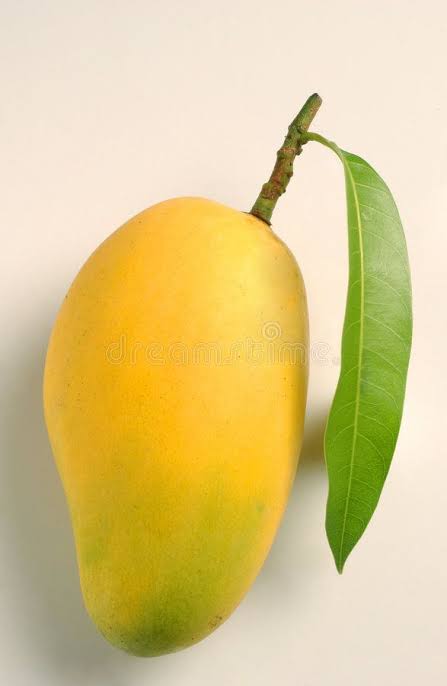 An angry cat.
A clean shirt.
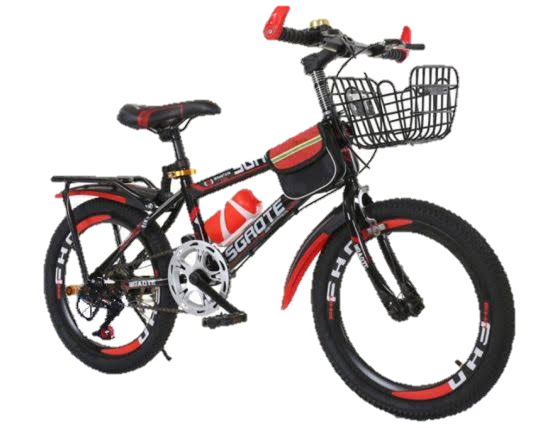 Say about the pictures
Evaluation
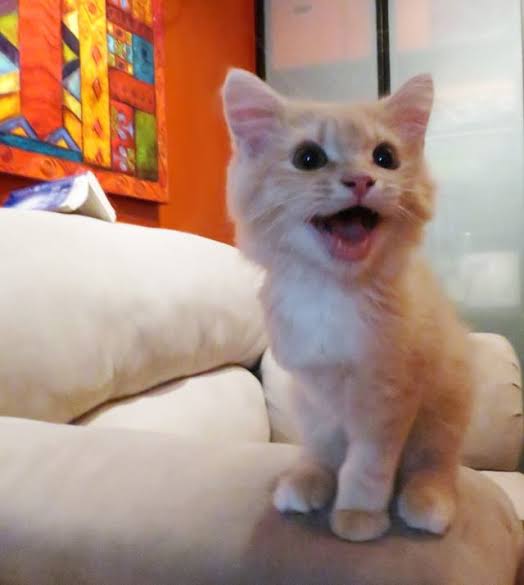 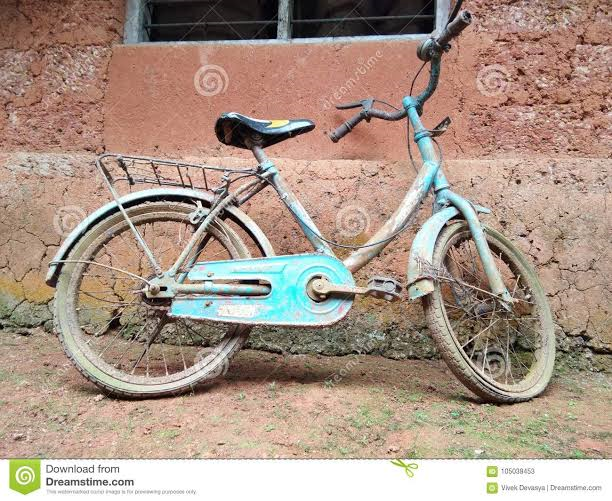 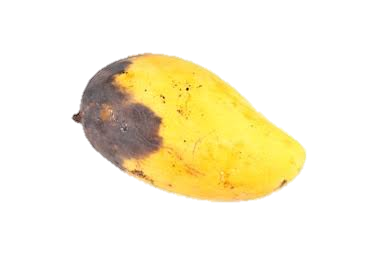 An old bike.
A happy cat.
A bad mango.
Homework
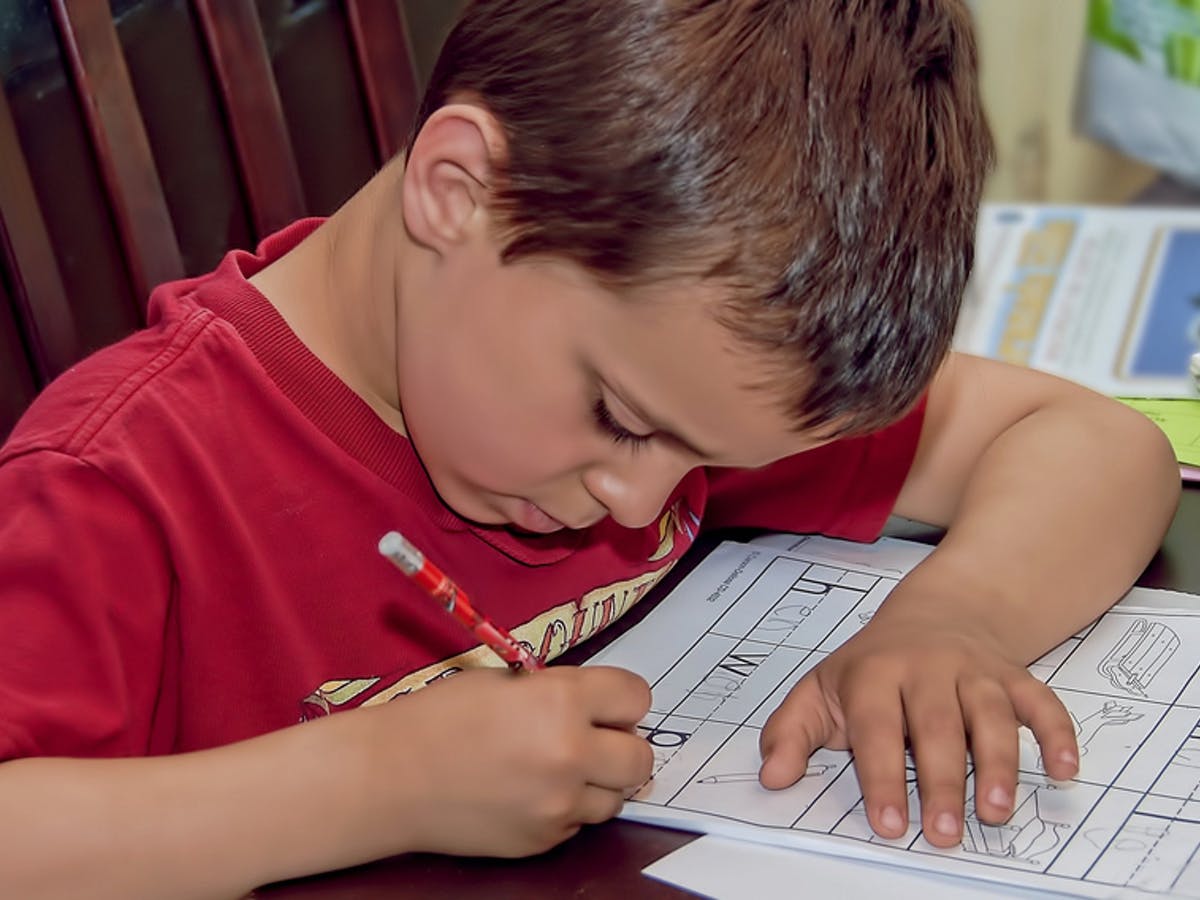 Write 3 sentences with any names of 3 objects 
in your house.
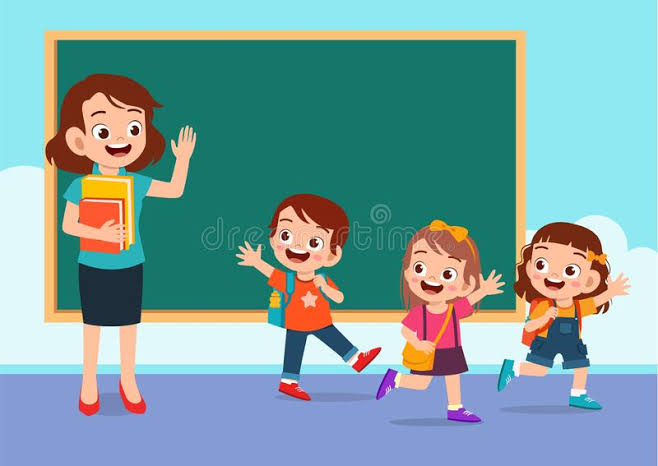 That’s all for today. Goodbye. See you again.
Thank you so much.